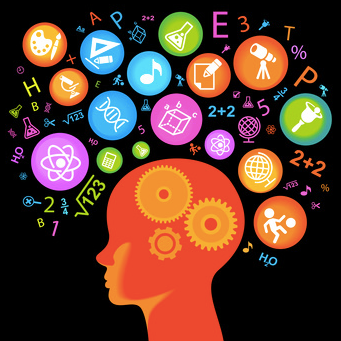 BP 13/1/25
En route pour le S2!
La licence Sciences et Technologies
La licence Sciences et Technologies en 2024-25
Masters & Ecoles d’Ingénieur
Débouchés
Tronc commun & UE disciplinaires à choix -> Mathématiques, 
Physique, Chimie, Informatique, Biologie
Stage
Semestre 6
Tronc commun & UE disciplinaires à choix -> Mathématiques, Physique, Chimie, Informatique, Biologie
Semestre 5
FLEXIBILISATION DES PARCOURS
Tronc Commun + UE à choix
Mathématiques, Physique, Chimie, Ingénierie, 
Informatique, Biologie, SHS, Anglais
Stage
Projet individuel
ou
Semestre 4
Tronc Commun, UE pluridisciplinaires
Mathématiques, Physique, Chimie, Ingénierie, 
Informatique, Biologie, SHS, Anglais
Apprentissage par projets
Semestre 3
Tronc Commun, UE pluridisciplinaires
Mathématiques, Physique, Chimie, Ingénierie, 
Informatique, Biologie, SHS, Anglais
Semestre 2
Stage
Apprentissage par projets
Tronc Commun, UE disciplinaires
Mathématiques, Physique, Chimie, Ingénierie, 
Informatique, Biologie, SHS, Anglais
Semestre 1
14/01/2025
3
Organisation de la L1
4
L’organisation de la L1 2024-2025
2 semestres assez différents
		S1 : une séparation des disciplines
		S2 : des UE interdisciplinaires

 Des cours, des TD, des TP, projets

 Du travail en autonomie seul ou en groupe

 Un accompagnement important (tutorat, soutien, séances bilans et perspectives, parrainage, visites, ateliers, forum,...)
5
Semestre 2
Semestre 1
La L1 : 2024-252 blocs semestriels + 1 bloc annuel
Bloc SFA 2
4 UE
Bloc SFA 1
6 UE
SFA: Sciences Fondamentales et Appliquées




MCPS: Méthodologie, Communication et Projets Scientifiques




UE: Unité d’Enseignement
Bloc MCPS
4 UE
6
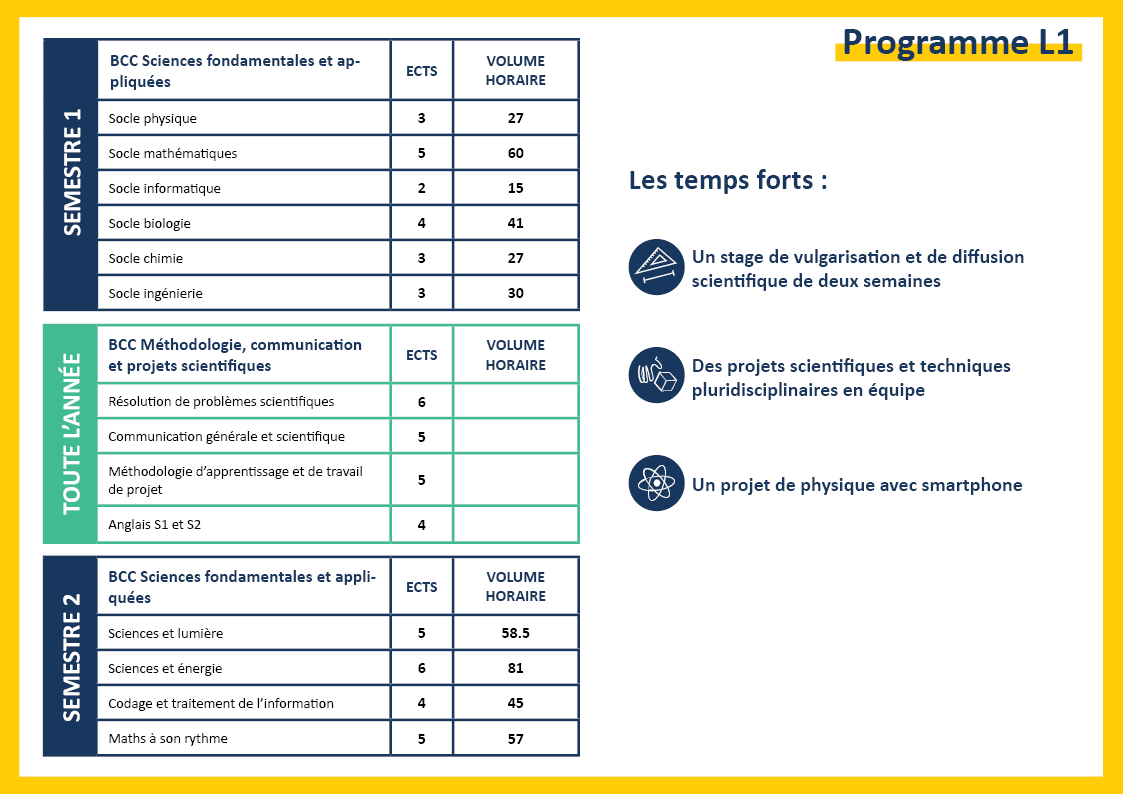 La L1 : 2024-25 2 blocs semestriels SFA,1 bloc annuel MCPS
Activités de mise en situation
STAGES
WORKSHOPS
PROJETS
SFA: Sciences Fondamentales et Appliquées
MCPS: Méthodologie, Communication et Projets Scientifiques
7
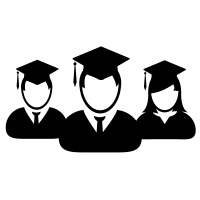 Un profil scientifique généraliste
Dispose de connaissances de base dans les différentes disciplines scientifiques, pas un spécialiste
Le profil attendu des étudiants de l’Institut Villebon-Georges Charpak
Des compétences communicationnelles, 
organisationnelles et méthodologiques
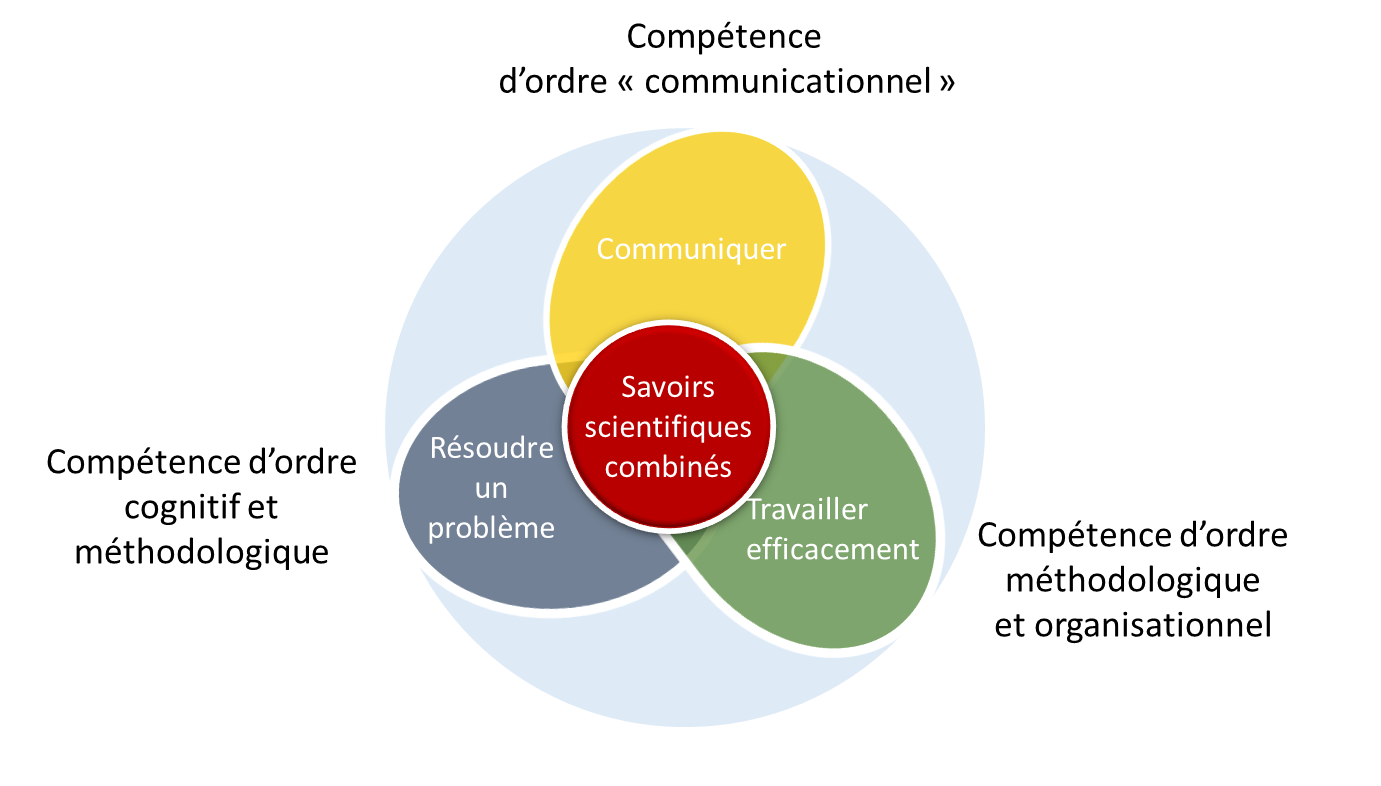 8
Le référentiel de la formation
3 compétences, 8 domaines, 33 composantes/savoir-faire/items évalués chacun sur 3 niveaux pendant la licence.
MCC du bloc « MCPS» :une évaluation par compétences
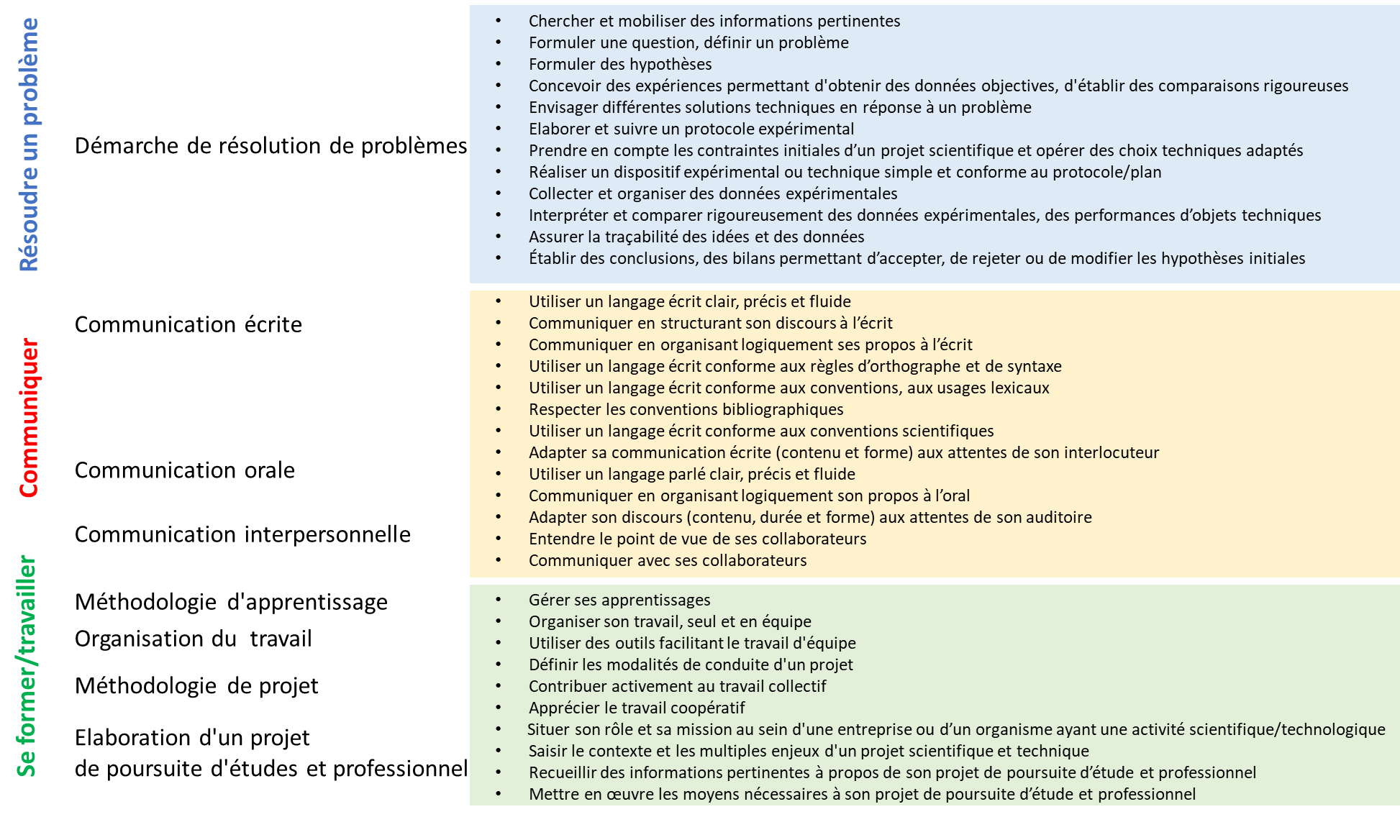 14/01/2025
Bilan du S1
10
14/01/2025
S1: des UE disciplinaires assurant un socle de solides bases scientifiques et méthodologiques
Semestre 1 (S1)
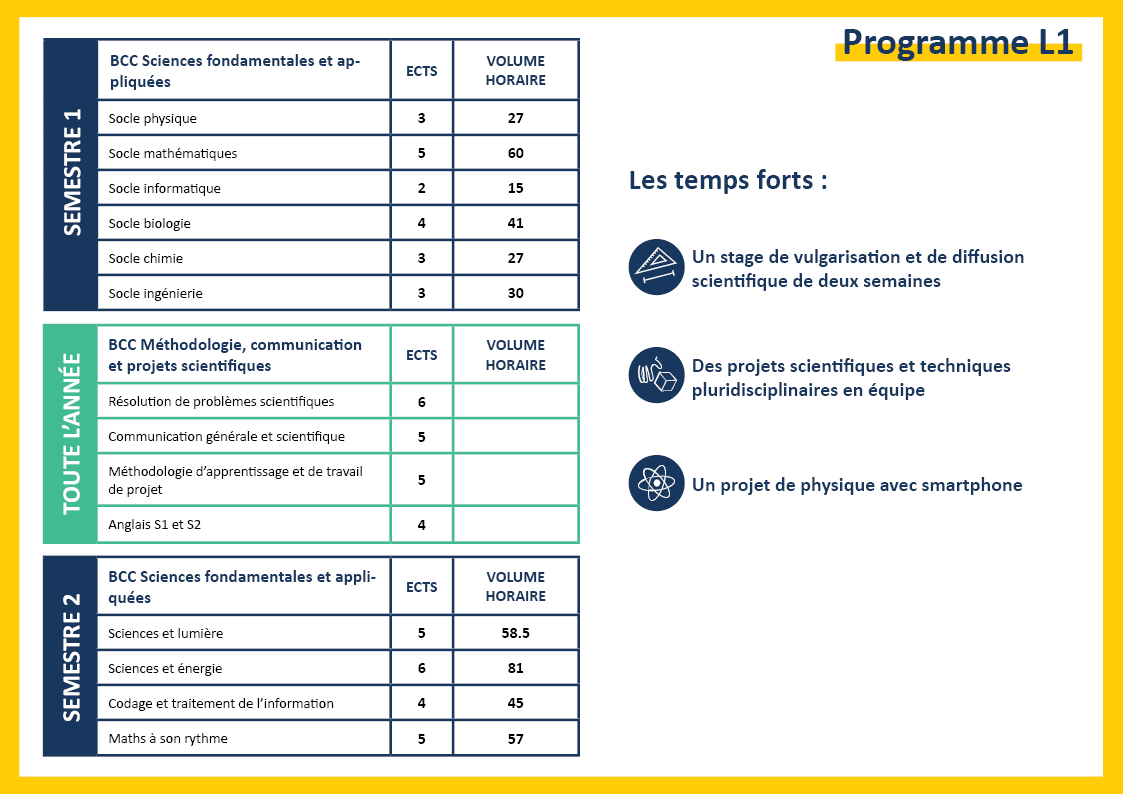 Projet Charpak
DAMS
(Démarche d’Acquisition de Méthodologie Scientifique : poster, analyse d’articles, résumé, prise de notes/méthodo travail, Frantastique... )
Anal. d’exp.  Physique
CR Bio
Anglais
11
Nous vous demanderons bientôt de remplir les questionnaires d’évaluation de chaque UE du bloc SFA1 

3, 4, 5/2 Evaluations de seconde chance

Jury Semestre 1 (pour SFA1) mi-février (date pas encore fixée)
Parcoursup?
Bilan du S1
Rappel:
Bloc MCPS encore en cours (sur toute l’année);
Sous peu ...
Articles Sciences en Tête (infos à venir)
APP (présentation générale mercredi 15/1)
Travail de groupe pour la semaine SHS du 12 mai, ( 29 mars)
Travail langue française
12
Langue Française
Améliorer votre expression écrite : une grande nécessité !!


Rappel: ce travail donne lieu à une évaluation intégrée dans DAMS
13
Notre point de vue : Bilan général un peu mitigé, pourquoi ?
Bilan du S1Promo2027
JAAZ
A quoi cela correspond-il ? 
Des missions basées sur la confiance
Les besoins actuels : promotion de l’institut
https://docs.google.com/spreadsheets/d/1mfM0SjEIn88iyN4Ma4303ZT1_QEx9JgFiTQBxG1otUk/edit?usp=sharing
Résidence
14
Méthodologie de travail,Réflexion personnelle
Un temps de réflexion 
sur la méthodologie de travail personnel :

Au cours du semestre

Organisation des révisions pour les examens terminaux du semestre

Des résolutions pour le S2 ?
15
S2
16
Trouver ou retrouver le plaisir d’apprendre

Découvrir d’autres méthodes pédagogiques

Renforcer vos points faibles et faire profiter les autres de vos points forts

Découvrir et utiliser les avantages de la diversité

Apprendre à travailler en groupe

Découvrir l’interdisciplinarité

Amorcer une réflexion sur votre Projet Professionnel
Les objectifs de l’année(non exhaustif!)
17
S2: des UE interdisciplinaires organisées autour de thèmes transversaux en lien avec des enjeux sociétaux
Semestre 2 (S2)
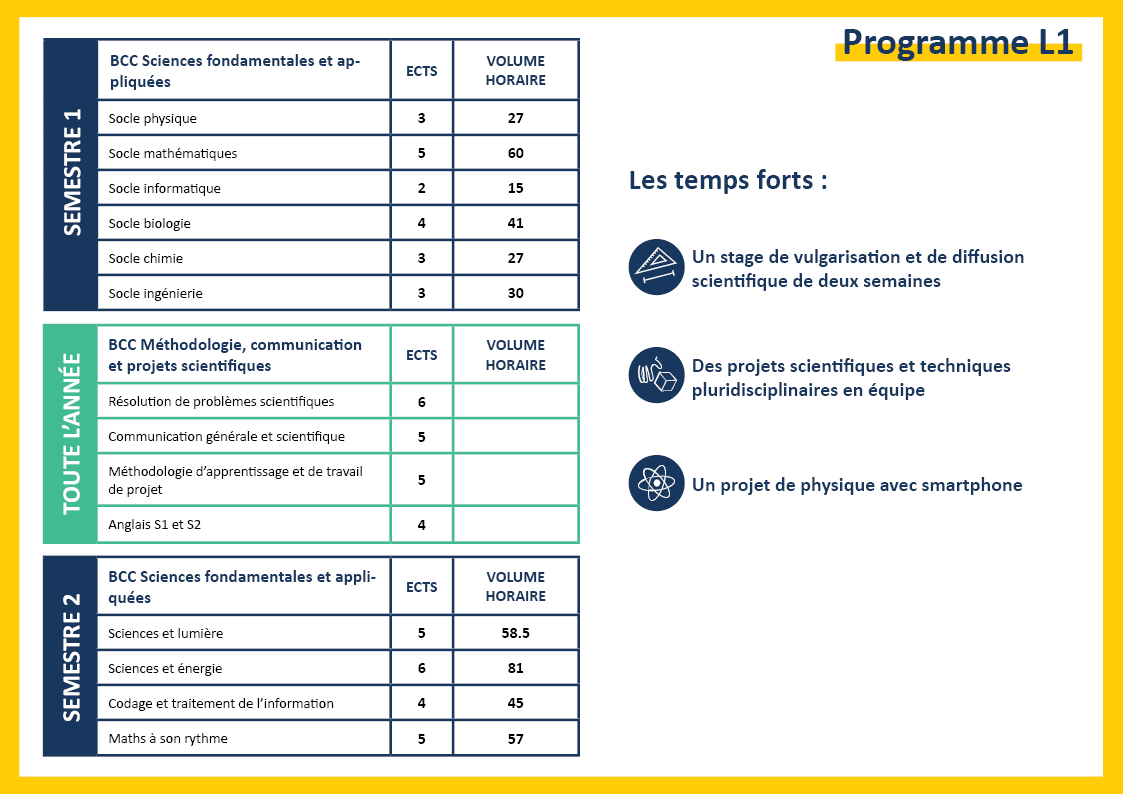 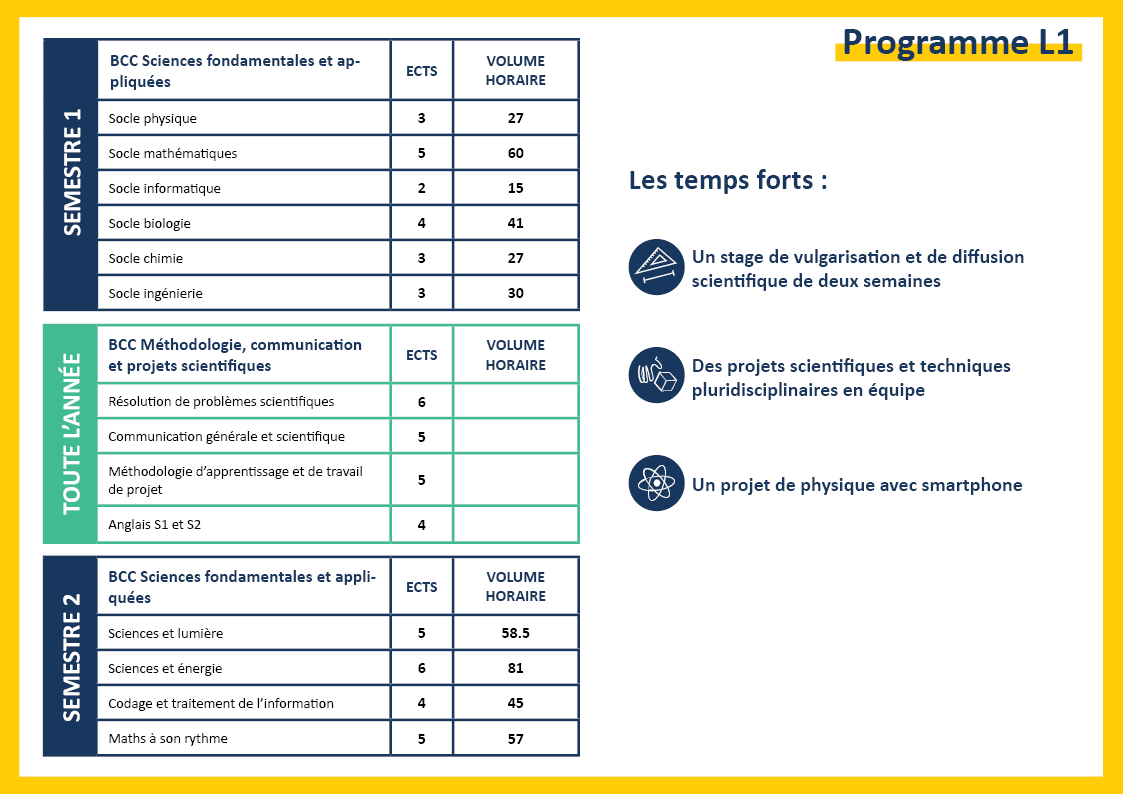 APP
TP Bio (enzymologie)
Formation Arduino
Semaine SHS (Sciences Humaines et Sociales)
Stage (2 semaines)
Anglais
Pilier
Scient.
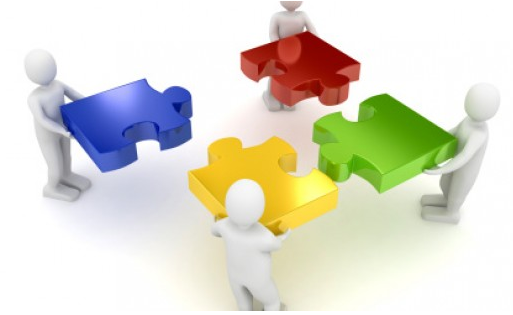 Pilier
Scient.
18
Période 3 : du 6 janvier au 21 février 2024 inclus
Début des enseignements du S4 : semaine du 13 janvier 2025
Vacances d’hiver du 22 février au 30 février 2025 inclus


Période 4 : du 3 mars au 18 avril 2025 inclus
Vacances de printemps du 19 avril au 27 avril 2025 inclus

Période 5 : du 28 avril au 27 juin 2025
(rapport APP à rendre début juillet probablement)

Stage de 2 semaines du lundi 2 juin au Lundi 16 juin 2025 inclus
Aspects pratiquesCalendrier général
19
« Comment vivre pleinement et non subir le Semestre 2... »
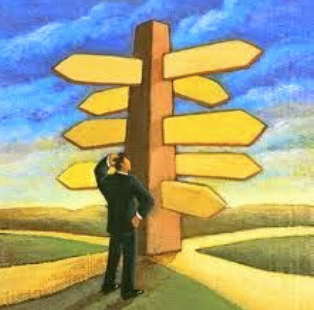 Thermodynamique
Appareil digestif
Redox
Maths
UE Codage
Syst transitoires
Optique
ReMaths
Biologie
20
Physique (optique)
CM-TP-TD 
Karsten Plamann /Bahar Asadipour
Sciences et Lumière 58,5h5 ECTS
Ingénierie Physique
 (Régimes transitoires)
CM et TD
Sylvie Retailleau ?
UE Lumière
SFA2.10
Ingénierie Physique
 (Signaux)
CM-TD-TP Houda Hassini
Chimie
Marie Erard
Ingénierie Physique
 (Initiation à Arduino)
Fabienne Bernard / Fred Bouquet
21
21
Sciences et Energie82,56 ECTS
Biologie
 (Physiologie
App. respiratoire)
Kamel Maouche
Physique (thermo)
CM –TD-TP
Marie-Alix Duval
Biologie
 (Physiologie
App. digestif)
Valérie Péris-Delacroix
Chimie
(Redox 
Equilibres acides/Bases)
CM, TD et TP 
Emilie Amzallag/Romuald Drot
UE Sc. et Energie
SFA 2.20
Biologie
 (Métabolisme énergétique)
X
Chimie
 (cinétique chimique)
Cours/TD
Ahmet Ozgümüs
Biologie
 (Enzymologie)
CM et TP Valérie Péris-Delacroix
Biologie
 (Photosynthèse)
Loïc Rajjou
22
22
Codage et traitement de l’information45h4 ECTS
Informatique
Tony Février / Alain Virouleau
Biologie
 Génétique moléculaire 
CM-TD
Sarah Ben Sadoun
TP
UE Codage
SFA2.30
Biologie
Génétique formelle
CM-TD-TP Sarah Ben Sadoun
23
23
Maths à son rythme57 h5 ECTS
SFA2.40

Toutes les séances sont assurées par Alain Virouleau. 
Certaines séances faites en binôme avec Quentin De Mourgues.
24
Bloc MCPS
Bloc MCPS:

Anglais ():
S2: 2 ECTS

SHS (Colette Voisin, Jean-Pierre Faugère)
Equivalent de 2 ECTS 
Semaine du 12 mai
Introduction en mars
Travail de groupe régulier attendu entre l’intro et le 12 mai

APP (Cyril Dauphin – Martine Thomas)
25
L’accompagnement et vos responsabilités
26
Les X (Justin, Mahamadou, Tokinirina): jusque début avril, profitez de leur présence!

Tutorat IOGS: toujours en début d’aprem en S2
	Rappel: Les séances sont uniquement faites pour du travail personnel.
	Les heures prévues pour le tutorat doivent permettre un travail 	personnel approfondi, le travail en groupe doit donc se faire en 	dehors de ce créneau.

	Les tuteurs vous consacrent leur après-midi (L1 puis L2) donc important de les solliciter au maximum lors des séances.

Soutien pour qq étudiants / 
élèves normaliens/agro/Centrale/ENSTA
Accompagnement :Le tutorat et soutien
27
Accompagnement : Bilan et PerspectivesEntretiens individuels
Objectifs

Suite des Entretiens individuels 
en janvier si pas encore fait, 
Un entretien court ciblé dès que notes disponibles et avant sec chance pour ceux qui n’auront pas validé semestre ou plusieurs UE
2ème entretien en mars qui portera 
Sur les résultats scolaires
Sur les méthodes de travail
Sur le projet de poursuite d’études / projet professionnel
28
LES CLÉS DE LA RÉUSSITE
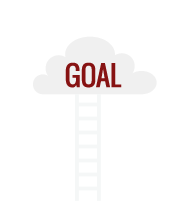 X
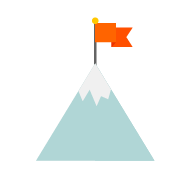 LA REMISE  EN QUESTION
LA MOTIVATION
LE DEPASSEMENT DE SOI
Pousser ses limites, se poser des questions, Innover, creuser les sujets, profiter de l’atout diversité de l’institut
Formation exigeante qui nécessite beaucoup de
travail en équipe mais
aussi du travail personnel
Oublier certains réflexes
S’adapter à un cadre nouveau
Accepter de se faire aider
Partager
14/01/2025
29
2 types d’évaluations

Evaluations intermédiaires 
Interros régulières, en cours ou sur des créneaux balisés
Des formes variées (en présentiel ou en ligne, devoirs maison ou sur table, épreuves écrites ou orales, rendus de projets, CR de travaux pratiques)
Attention, une évaluation intermédiaire peut avoir un poids non négligeable dans le calcul de la note finale de l’UE

Evaluations finales 
Des formes variées (en présentiel ou en ligne, épreuves écrites ou orales)
Plus fort coefficient (au max  40% de la note finale de la discipline)
Sur des créneaux balisés
Ensemble des notions de la discipline vues dans l’UE

Pour les UE pluridisciplinaires, le coefficient de chaque discipline dépend du nombre d’heures de cours relatif de la discipline.
MC2C : l’évaluation continue intégrale2 types d’évaluations
30
Une seconde chance
MC2C : l’évaluation continue intégralela seconde chance
La seconde chance peut prendre la forme d’une ou plusieurs évaluations supplémentaires organisées après l'évaluation initiale (généralement dans les 2 semaines)  ou être comprise dans ses modalités de mise en œuvre.

Si l’établissement est tenu à l’organisation d’évaluations initiales et de seconde chance pour chaque UE, cette obligation ne devient pas un droit pour chaque étudiant. Lorsqu’un étudiant ne peut se présenter aux évaluations initiales et de seconde chance, quelle qu’en soit la raison, l’établissement n’est pas tenu d’organiser des évaluations de remplacement à son seul usage.
Les MCC de chaque UE du S2 seront affichées  sur eCampus dans quelques semaines
31
Assiduité, Ponctualité, Respect des délais, Implication : des savoir-être professionnels incontournables ! 

Votre présence est obligatoire à tous les enseignements

Compte tenu des moyens humains, financiers, matériels et surtout de l’organisation même de la pédagogie nous attendons de vous que vous soyez présents à chaque séance d’enseignement.

Les absences et retards (<10 min, >10 min) sont relevés par l'enseignant à chaque séance et transmis au secrétariat. 
Attention, les retards récurrents ou de plus de 10 mn sont comptabilisés comme absences injustifiées (ABI).

Le CROUS est informé des absences et retards injustifiés (nous sommes tenus de le faire) 
-> suspension des bourses et remboursement des sommes déjà versées.
Retards, absences
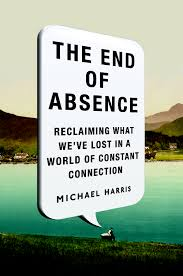 32
Très important quand une évaluation est en jeu.

ATTENTION: Aucun justificatif n’est accepté au-delà de 5 jours ouvrés suivant le retour en cours.
Les certificats médicaux doivent être datés et signés pour être recevables (date de la consultation). 

Importance du respect des délais pour le rendu des travaux.
Si un devoir est rendu en retard, la note baisse
 Au-delà de 3 jours, l'enseignant met  0 au devoir rendu.


En cas d’absence, un justificatif doit être donné à scolarite@villebon-charpak.fr 
au plus tard 5 jours après le retour en cours 
original à donner à Laure
Evaluationsretards, absences
33
Vous avez une chance énorme d’être dans cette formation, sachez la saisir et en profiter au maximum!
Soyez actifs!
Ne perdez pas de temps inutilement, 3 ans cela passe vite!

Points de vigilance
Un enseignement innovant mais il y a quand même des séquences d’enseignement traditionnelles 
Le défi de l’inter/multi-disciplinarité
S’amuser, oui... mais ne pas oublier la rigueur !
Rien ne remplace le travail personnel (individuel)
Votre motivation intrinsèque est votre bien le plus précieux!

N’hésitez pas si vous avez des questions, des doutes, des difficultés à suivre, une baisse de motivation, un problème pour payer votre loyer, etc.
 venez-nous voir pour en discuter
Et surtout,
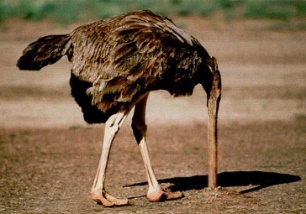 34
X 			   X
    Et pourquoi pas les deux?
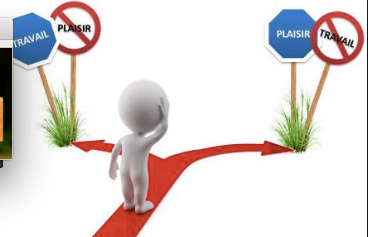 Travailler 
(avec plaisir!)
Travail 
ou plaisir?
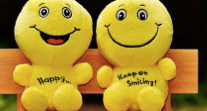 Encourager les autres 
à travailler (avec plaisir!...)
35
36
Que faut-il faire? Sous quelle forme?
2 types de rendus vous sont demandés:
 
1 - une présentation orale de 10 à 15 min avec un support
Vous pouvez réaliser ce travail en français ou en anglais.
A la fin de votre présentation, en 1 ou 2 phrases donner le message principal de cet article et comment vous pouvez vous approprier ces données dans votre vie d’apprenant ou même tout simplement de jeune adulte 
Ces articles seront présentés à l’aide d’un diaporama devant toute la promotion (et éventuellement des étudiants de L2 et/ou L3 s’ils sont disponibles.
La présentation est prévue le 12 février.

2 - un résumé en français (pas en anglais !) de 400 mots maximum permettant de faire comprendre à des étudiants de licence scientifique le contexte, les expériences menées, les principaux résultats obtenus.
Contiendra une ou plusieurs figures de votre article permettant d’illustrer votre propos (les figures doivent tenir sur 1 page max).
Ici aussi, en 1 ou 2 phrases donner le message principal de cet article et comment vous pouvez vous approprier ces données dans votre vie d’apprenant. 
Une trame sera donnée pour que les présentations soient homogènes.
Analyse d’articles scientifiquesLes grandes lignes du travail
37
Commencer ce travail dès le 14/1 ; choix des articles à communiquer via le fichier partagé (lien ci-dessous) avant mardi 14 soir ; prenez le temps d’aller consulter les articles, ne vous fiez pas qu’aux mots-clés!
https://docs.google.com/spreadsheets/d/12NQvYgarxc-PLPma9--qLck8UI8yqvmFoKbaPuh_zn0/edit?usp=sharing

1er arrivé, 1er servi, une fois le choix validé (surligné en vert), vous pouvez débuter l’analyse.

Comment faire?
Tous les mb du groupe lisent le résumé et en discutent

Tous les mb du groupe lisent l’intro et en discutent; vous pouvez commencer à faire la partie du diaporama correspondant à l’intro et me la soumettre

Puis structurer vos diapos comme vu lors de l’analyse de l’article des souris clonées (cf consignes sur ecampus); vous n’êtes pas obligés de présenter tous les résultats ni ttes les figures de l’article
Analyse d’articles scientifiquesLes grandes lignes du travail (2)
38
Quelques erreurs à ne pas faire:
 
- Organisation du travail: ne pas procrastiner, ce serait catastrophique ! Ce travail est conséquent (en temps d’investissement et en influence sur la note de DAMS / MCPS, voir section évaluation)

- ne commettez pas l’erreur classique d’attribuer à un étudiant les résultats, à un autre la discussion et un 3ème la section matériel et méthodes. Souvenez-vous de la façon dont nous avons procédé en TD. N’hésitez pas à revenir vers moi si vous avez un doute!

- En général le diaporama ne doit pas avoir la même structure que l’article scientifique correspondant.
  
- N’oubliez pas l’esthétique, donnez-nous du plaisir à regarder votre présentation. Cela ne doit cependant pas être au détriment du fond scientifique!

- Conseil: ne rédigez le résumé que lorsque l’article aura été bien lu et décortiqué, voire même lorsque votre diaporama aura été réalisé.
Analyse d’articles scientifiquesLes grandes lignes du travail (3)
39
Analyse d’articles scientifiquesL’évaluation
le diaporama (évaluation de groupe)

la présentation orale et les réponses aux questions (et participation à la discussion générale), (évaluation perso)

- le résumé (évaluation de groupe)
 
Ces évaluations entreront, comme le reste de DAMS dans le bloc des compétences transversales. La grille fournissant les composantes des compétences qui feront l’objet d’une évaluation est déposée sur ecampus
40
Analyse d’articles scientifiquesL’évaluation
41
Analyse d’articles scientifiquesles groupes
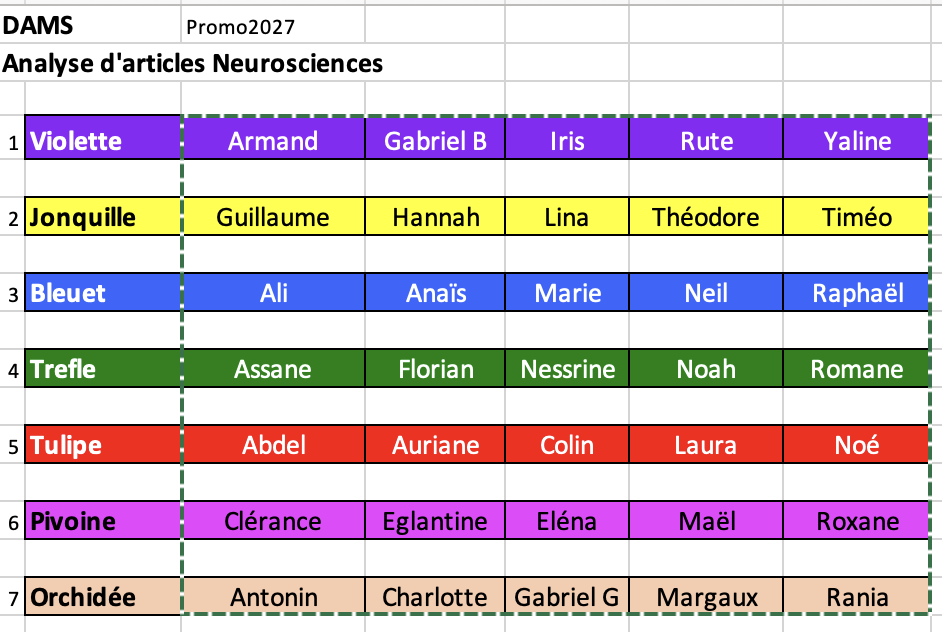 42